«Игры, которые мы заслужили вместе с тобой!» (Формирование и совершенствование знаний детей о странах-участницах Олимпийских зимних игр «Сочи-2014» в  рамках «олимпийского» образования старших дошкольников)
Из опыта работы инструктора по физической культуре структурного подразделения «Детский сад Родничок» 
ГБОУ ООШ №9 г.о. НовокуйбышевскГунинойОксаны Валериевны
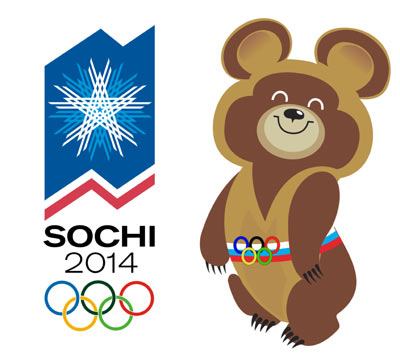 Формируя представления дошкольников об олимпизме и олимпийском движении, можно успешно решать задачи не только физического, но и умственного , эстетического, нравственного, патриотического воспитания. 
В рамках «олимпийского» образования старших дошкольников можно предложить формирование и совершенствование следующих знаний:
Олимпийские игры, их история, традиции, ритуалы;
Олимпийские виды спорта (зимние и летние);
Страны-участницы Олимпийских игр;
Олимпийские чемпионы в отдельных видах спорта;
Роль спорта в здоровом образе жизни человека, его место в системе средств, обеспечивающих физическую культуру личности.
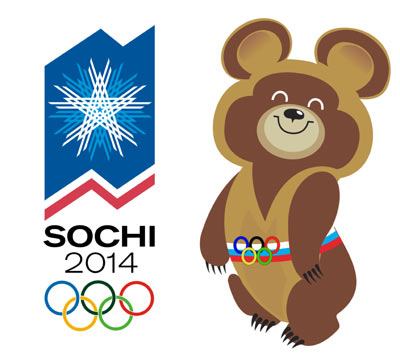 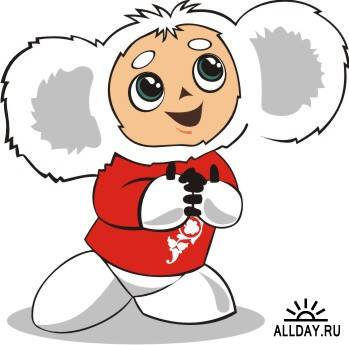 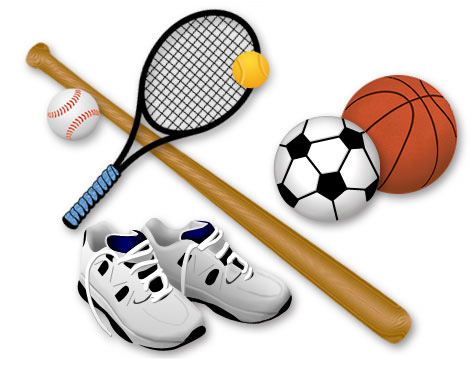 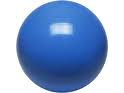 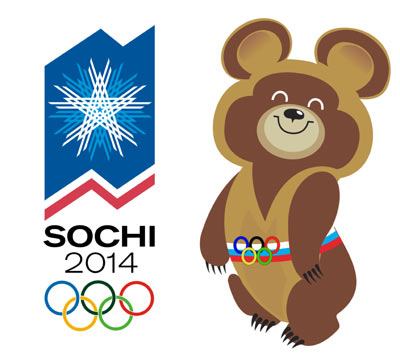 Этапы работы по ознакомлению детей дошкольного возраста со странами-участницами зимних Олимпийских игр «Сочи-2014»
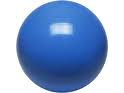 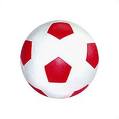 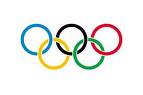 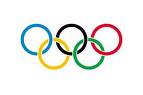 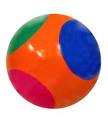 Бразилия – одна из стран-участниц зимних Олимпийских игр «Сочи-2014»
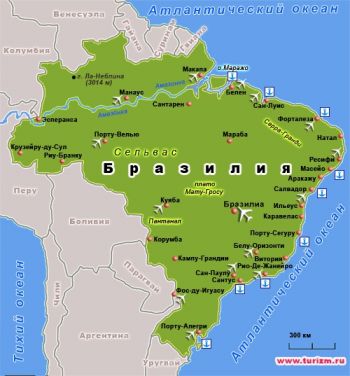 Название страны происходит от португальского brasa, что означает «жар, раскаленные угли» . 
Столица Бразилия.  Население 176 500 тыс. чел.
 Расположение Бразилия — наибольшее государство Латинской Америки. Омывается водами Атлантического океана. 
Крупные города. Сан-Паулу, Рио-де-Жанейро, Салвадор, Белу-Оризонти, Ресифи, Куритиба, Порту-Алегри, Белен, Манаус, Форталеза.
 Государственный язык. Португальский.
 Климат. В целом характерны сухая зима и дождливое лето. Достопримечательности. Дворец Итама-рати, кафедральный собор, Музей современного искусства, Индейский музей, Этнографический. Символом Рио-де-Жанейро является гора со статуей Христа Спасителя. Знаменит ежегодный карнавал.
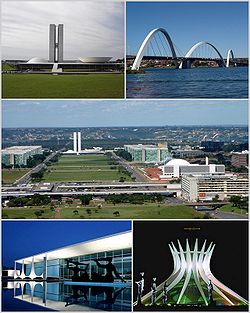 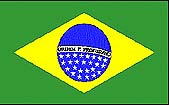 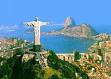 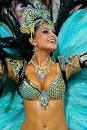 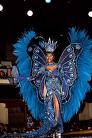 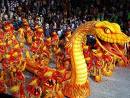 Бразилия – одна из стран-участниц зимних Олимпийских игр «Сочи-2014»
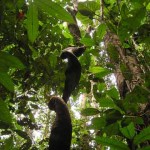 Флора. Территория Амазонки покрыта  вечнозелеными влажными труднопроходимыми тропическими джунглями. На остальной территории преобладают тропические леса.
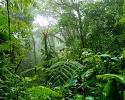 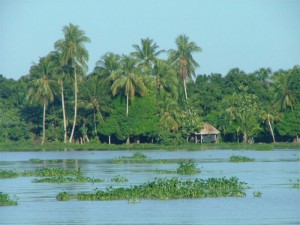 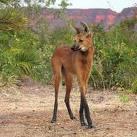 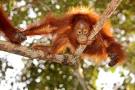 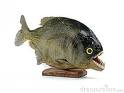 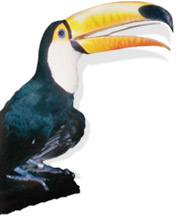 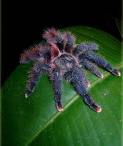 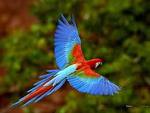 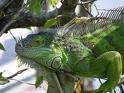 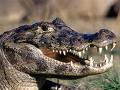 Фауна. Для животного мира Бразилии характерны пума, ягуар, оцелот, муравьед, лиса, обезьяны, олень, броненосец, тапир, редкая кустарниковая собака, ленивец, опоссум, крокодил, большое количество птиц, насекомых и пресмыкающихся. В реках опасны кайманы и пираньи.
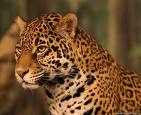 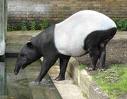 Самым популярным видом спорта в Бразилии является футбол и множество его разновидностей (мини-футбол, пляжный футбол и т. д.) — 74 % населения страны так или иначе увлечены этим видом. Сборная Бразилии чаще всех других становилась чемпионом мира — 5 раз.
 В Бразилии сформировалось особое боевое искусство — капоэйра.
 Очень популярен волейбол и другие летние виды спорта. 
Зимние виды развиты слабо в связи с климатическими условиями. 
Популярен в стране автоспорт — страна дала таких знаменитых гонщиков Формулы-1, как Эмерсон Фиттипальди, Нельсон Пике, Айртон Сенна (все становились чемпионами мира), Рубенс Баррикелло, Фелипе Масса.
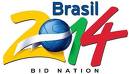 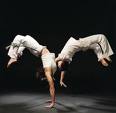 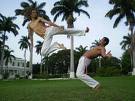 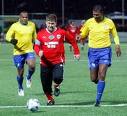 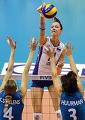 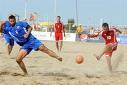 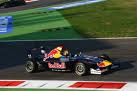 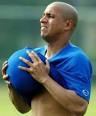 Олимпийские чемпионы разных лет от Бразилии
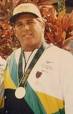 Марсело Феррейра –бразильский яхтсмен, двукратный олимпийский чемпион
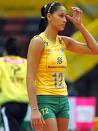 Жаклин Мария Перейра де Карвальо - бразильская волейболистка, чемпионка игр XXIX Олимпиады в Пекине
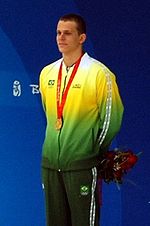 Сезар Аугусто Сьело Фильо бразильский пловец олимпийский чемпион 2008 года в соревнованиях по плаванию вольным стилем
Валевска Морейра де Оливейра - бразильская волейболистка, чемпионка игр XXIX Олимпиады в Пекине
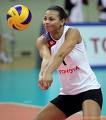 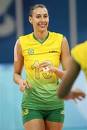 Шейла Таварис де Кастро - бразильская волейболистка, чемпионка игр XXIX Олимпиады в Пекине
Фофан, Элия Рожерио де Соуза Пинто – бразильс5кая волейболистка, участница пяти олимпиад, чемпионка игр XXIX Олимпиады в Пекине
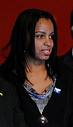 Жилберто Амаури Годой Фильо (Жиба) – известный бразильский волейболистолимпийский чемпион и трехкратный чемпион мира
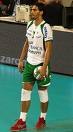 Гильерме Парайнсе – бразильский стрелок, первый олимпийский чемпион в истории страны
Роберт Шейдт - знаменитый бразильский яхтсмен, двукратный олимпийский чемпион
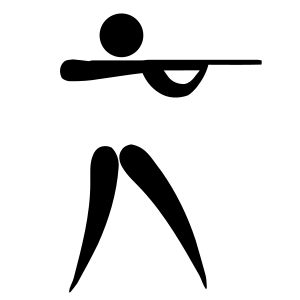 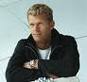 Перспективно-тематическое планирование «Игры, которые мы заслужили вместе с тобой!»(Подвижные игры стран-участниц зимних Олимпийских игр «Сочи-2014»)
Каталог подвижных игр Бразилии
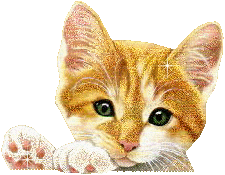 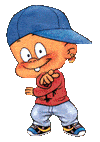 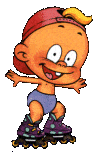 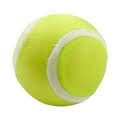 Спасибо 
за внимание!